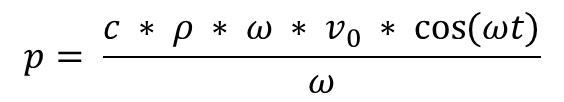 0
103
105
106
102
104
10
Hz